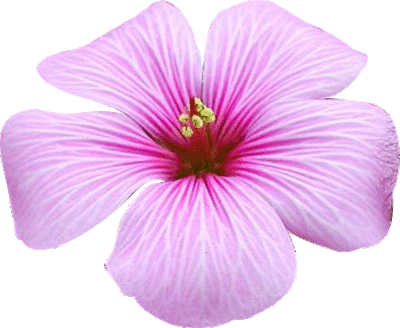 স্বাগতম
শিক্ষক পরিচিতি
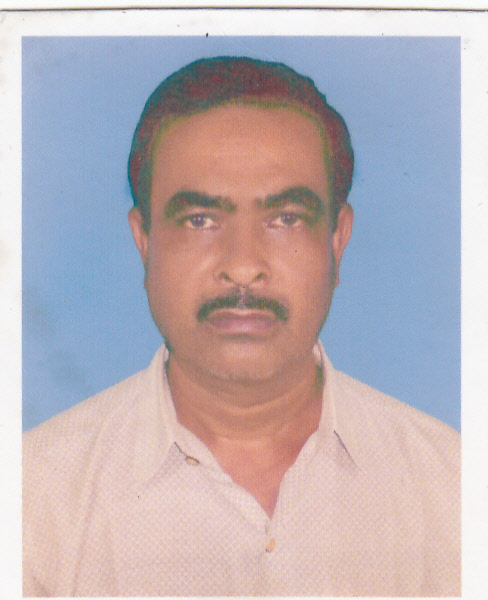 উত্তম কুমার চক্রবর্তী
সহকারী:সি:শি:
হোমনা কফিল উদ্দিন পাইলট বালিকা উচ্চ বিদ্যালয়।
পাঠ পরিচিতি
শ্রেণিঃ দশম
বিষয়ঃ জীববিজ্ঞান
অধ্যায়ঃ ১৩
ছাত্রী  সংখ্যমা:-৪০
তারিখ:-০৯০৪২০২০
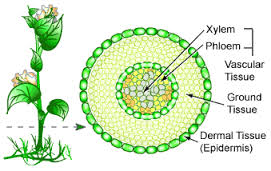 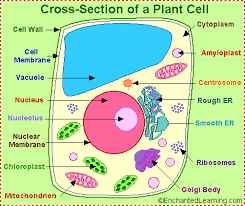 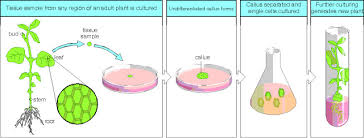 পাঠশিরোনাম
টিস্যুকালচার
এ  পাঠ শেষে  আমরা
টিস্যুকালচার কী  তা বলতে  পারব।
টিস্যু কালচার ব্যাখ্যা করতে পারব পারব।
শস্য উৎপাদনে টিস্যু কালচারের ব্যবহার বর্ণনা করতে পারব ।
সর্বপ্রথম প্রবর্তন করেন
1919  সালে
কার্ল এরেকি
ভিডিও টি  লক্ষ্য করি
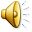 একক  কাজ
টিস্যুকালচার  কাকে বলে?
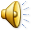 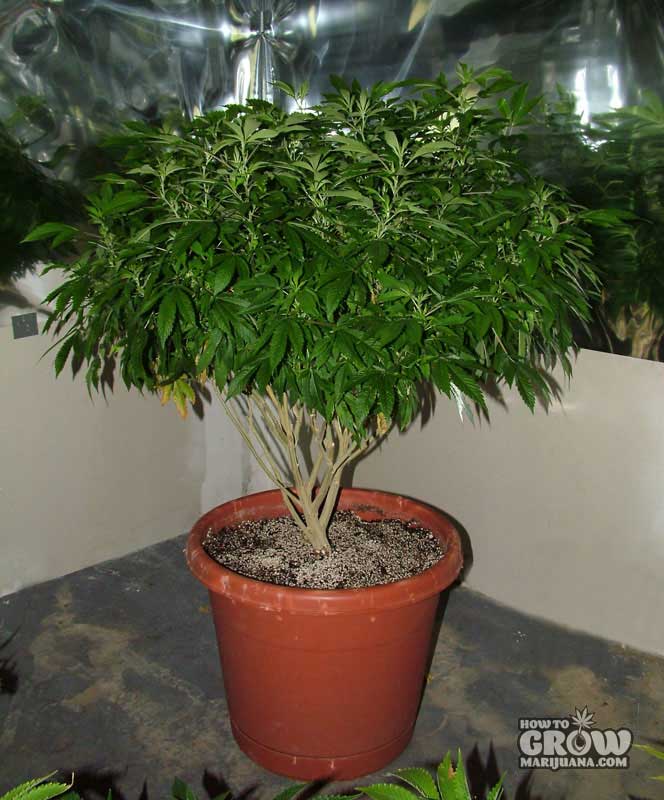 মাতৃউদ্ভিদ নির্বাচন
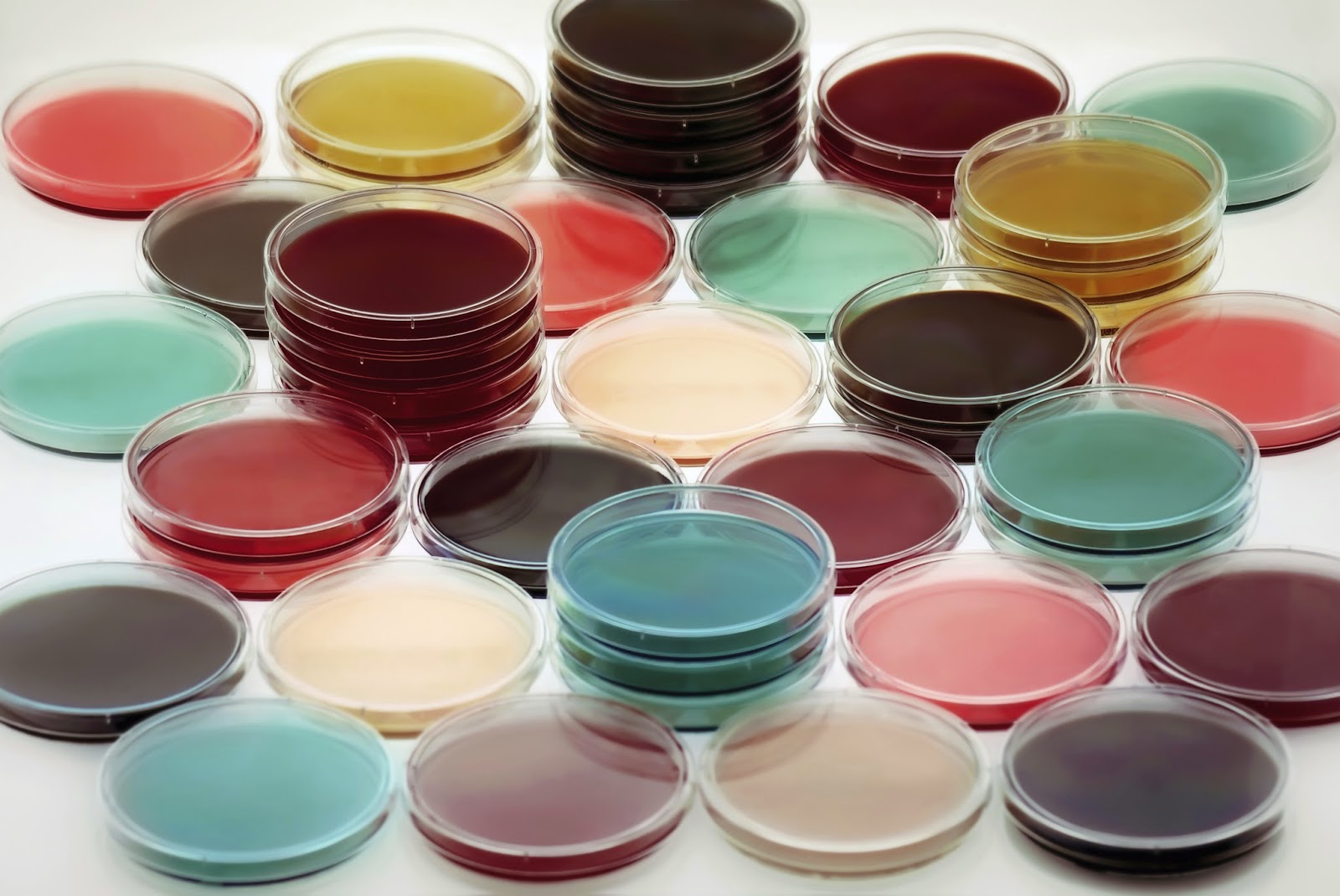 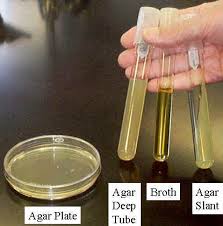 আবাদ মাধ্যম  তৈরি
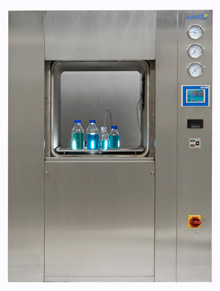 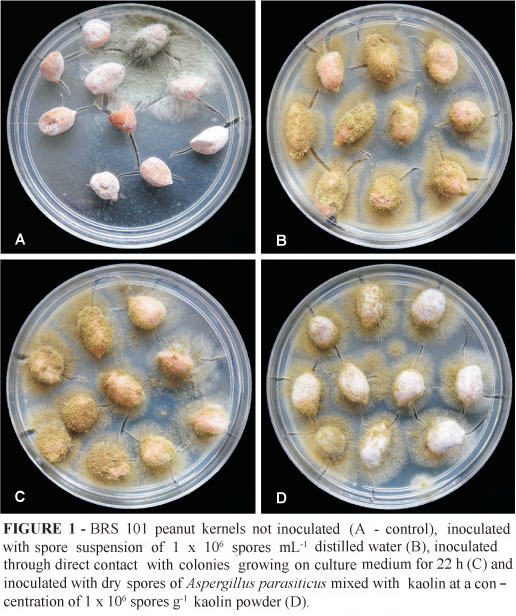 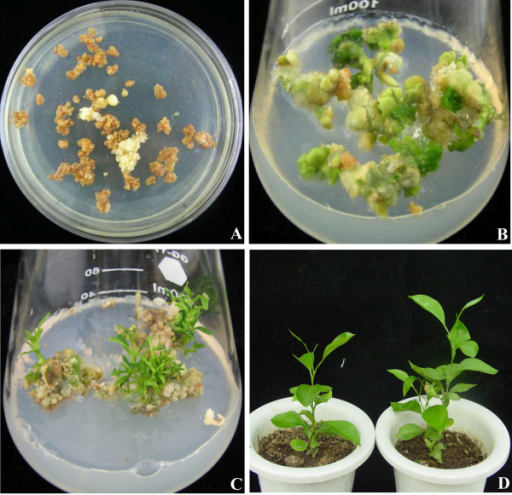 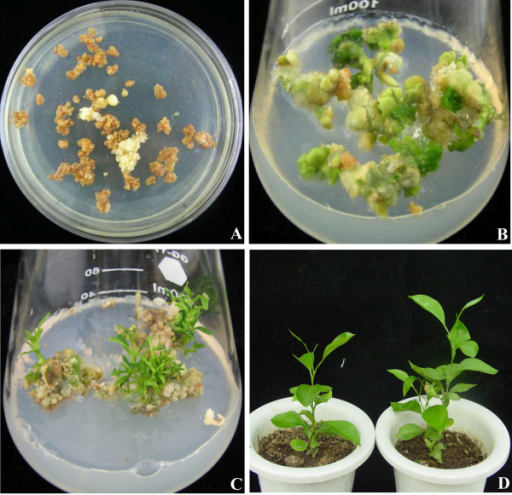 জীবাণু মুক্ত  আবাদ প্রতিষ্ঠা
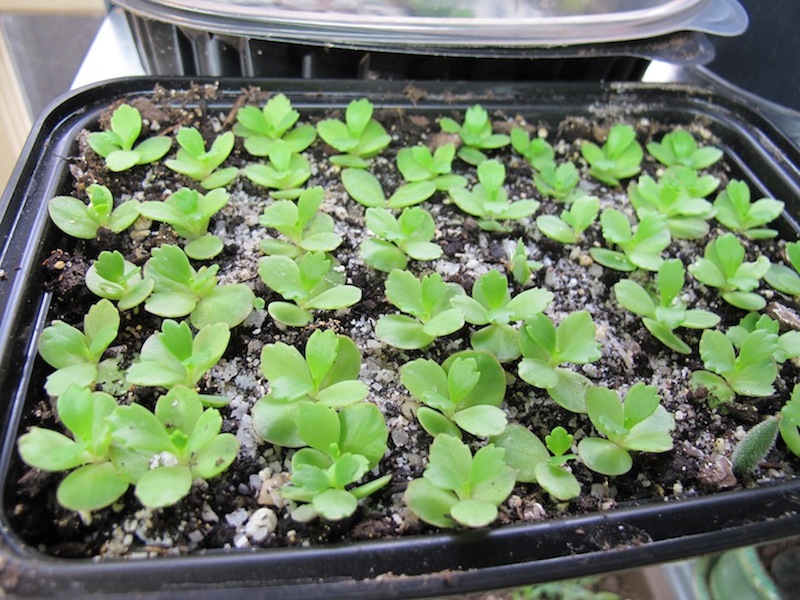 মূল উৎপাদনের  মাধ্যমে স্থানান্তর
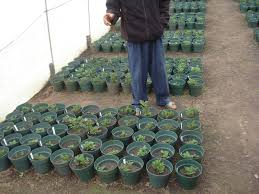 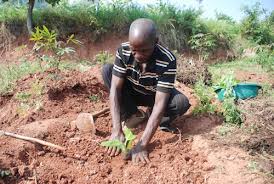 মাঠ পর্যায়ে স্থানান্তর
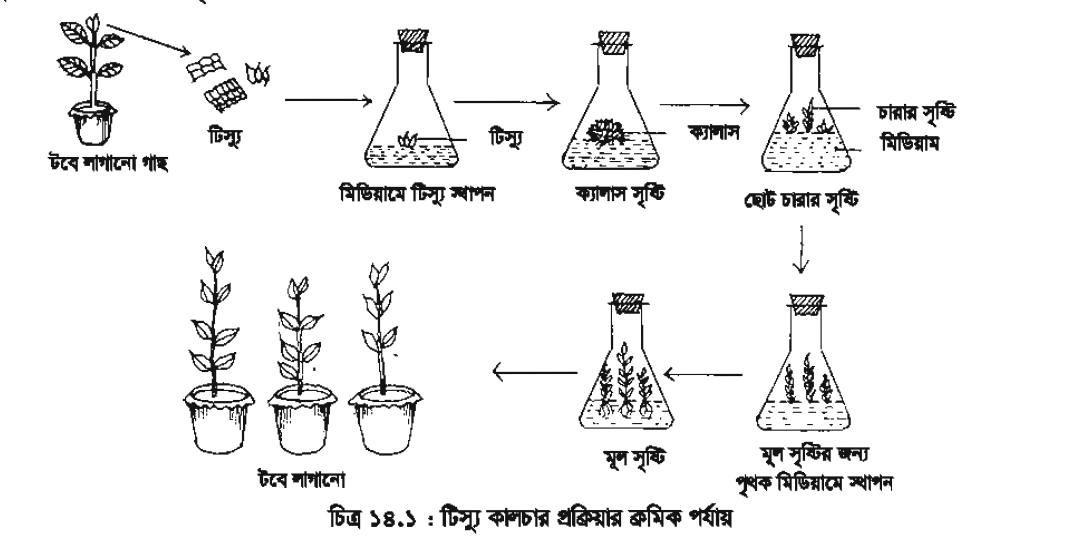 টিস্যু কালচারের ব্যবহার
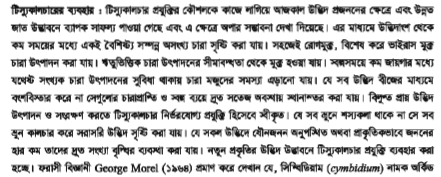 দলীয় কাজ
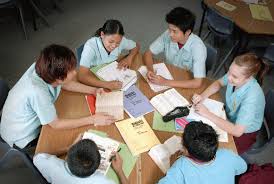 গ্রুপ-ক, গ ও ঙ টিস্যুকালচারের উপকারি পাঁচটি দিক উল্লেখ কর।

গ্রুপ -খ ,ঘ ও চ টিস্যুকালচারের অপকারি পাঁচটি দিক উল্লেখ কর।
মুল্যায়ণ
টিস্যু  কালচার  কাকে বলে?
অটোক্লেভ যন্ত্রে কত তাপমাত্রায়  জীবাণুমুক্ত করা হয় ?
ক্যালাস কী?
বাড়ীর কাজ
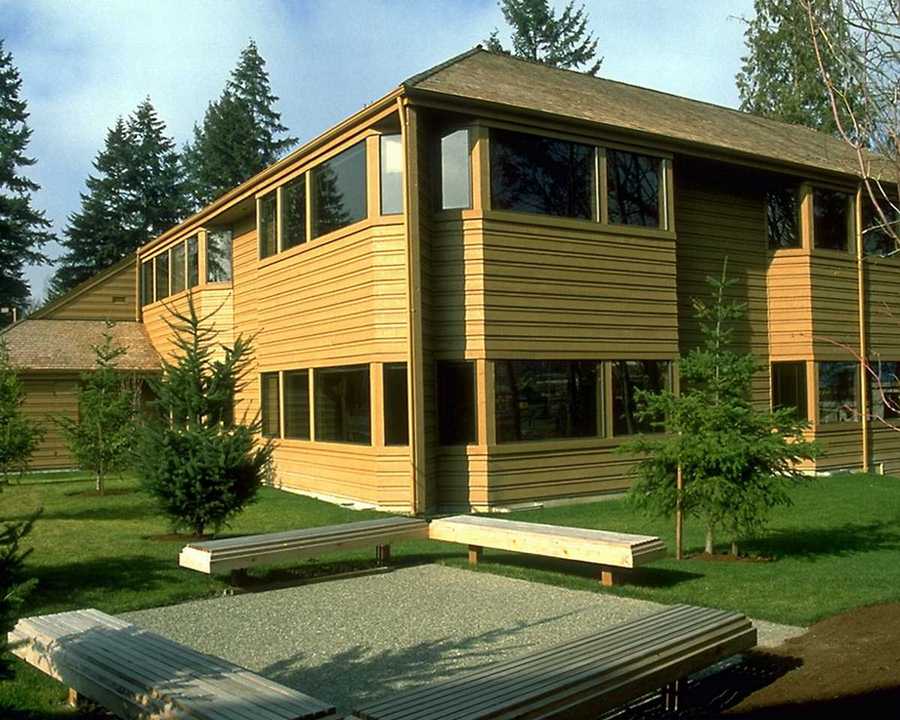 তোমার বাসায়  একটি অনুন্নত আমগাছ আছে ।  তুমি কীভাবে তা উন্নত গাছে পরিণত করবে তা ধারাবাহিকভাবে লিখে আনবে।
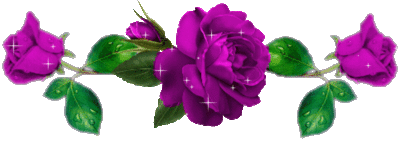 ধন্যবাদ
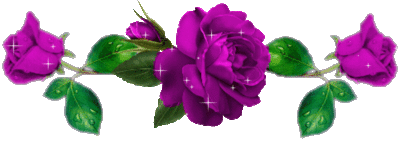